黑夜中的安慰     經文：哥林多後書一3-11
王倩倩
願頌讚歸與我們的主耶穌基督的父神，就是發慈悲的父，賜各樣安慰的神。 我們在一切患難中，他就安慰我們，叫我們能用神所賜的安慰去安慰那遭各樣患難的人。 

我們既多受基督的苦楚，就靠基督多得安慰。 
我們受患難呢，是為叫你們得安慰，得拯救；我們得安慰呢，也是為叫你們得安慰；這安慰能叫你們忍受我們所受的那樣苦楚。 我們為你們所存的盼望是確定的，因為知道你們既是同受苦楚，也必同得安慰。
弟兄們，我們不要你們不曉得，我們從前在亞西亞遭遇苦難，被壓太重，力不能勝，甚至連活命的指望都絕了； 
自己心裡也斷定是必死的，叫我們不靠自己，只靠叫死人復活的神。 
他曾救我們脫離那極大的死亡，現在仍要救我們，並且我們指望他將來還要救我們。 
你們以祈禱幫助我們，好叫許多人為我們謝恩，就是為我們因許多人所得的恩。
『自己心裡也斷定是必死的，
     叫我們不靠自己，
     只靠那叫死人復活的神。』（林後一 9）
原本應該是快樂的拿因城（美國加州）
卻成了傷心地！
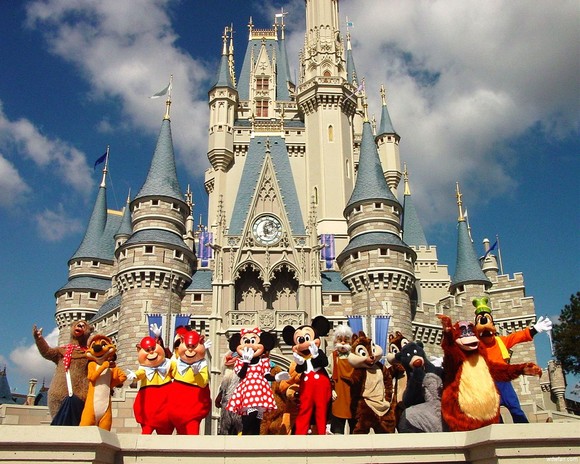 怎麼少了一個人？
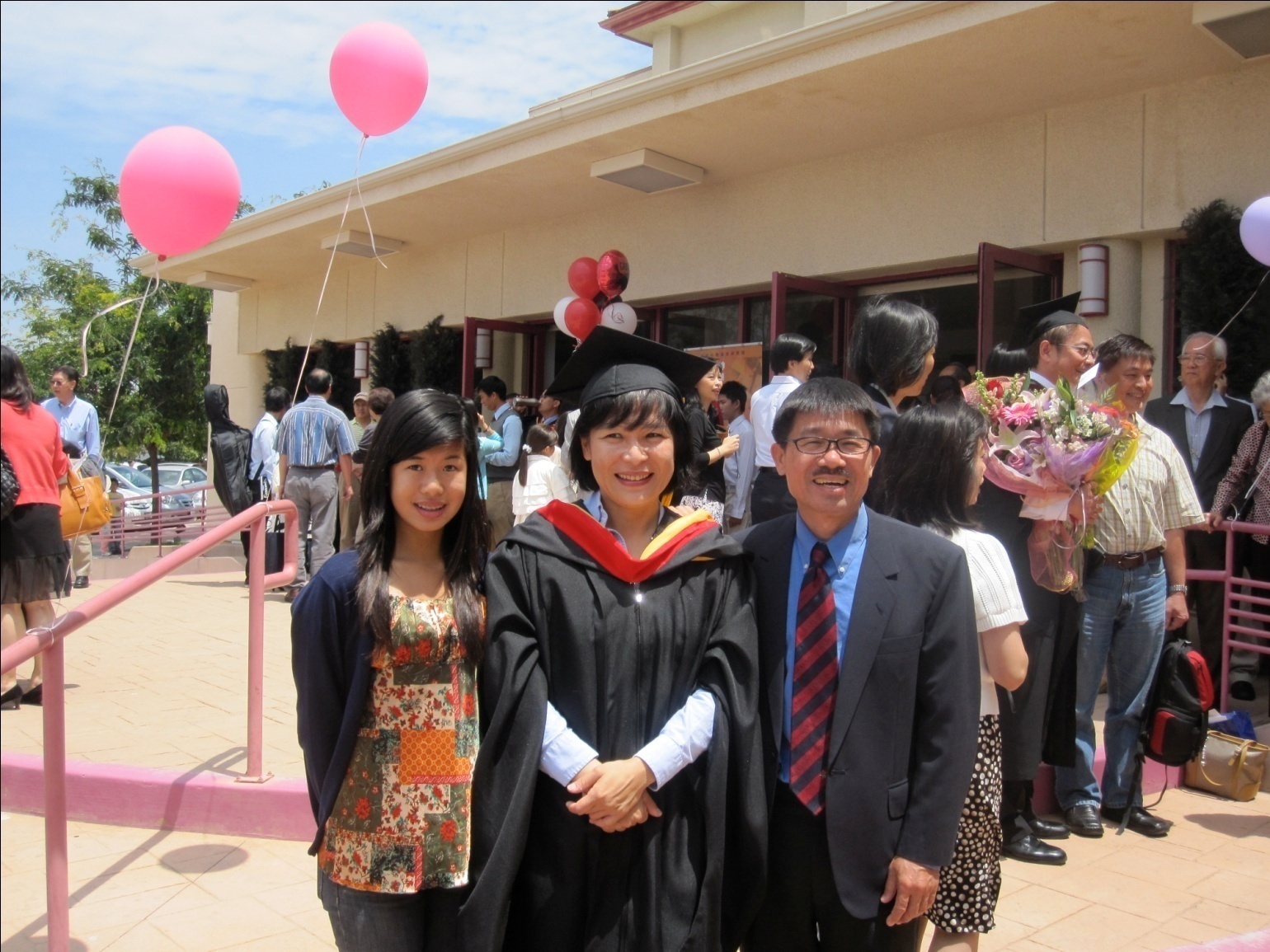 我的兒子在哪裡？
我們的下一代面臨前所未有的『黑暗』
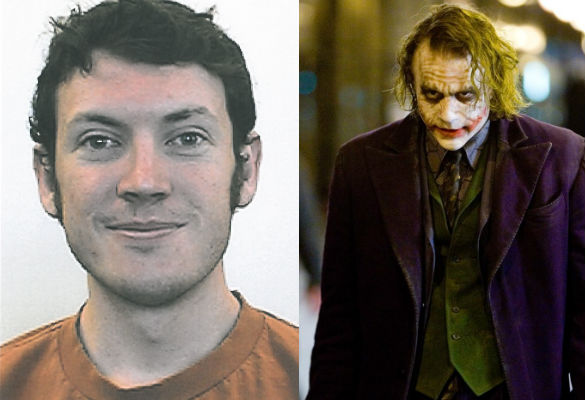 缺乏面對壓力的能力
網路殺人遊戲氾濫
藥物上癮
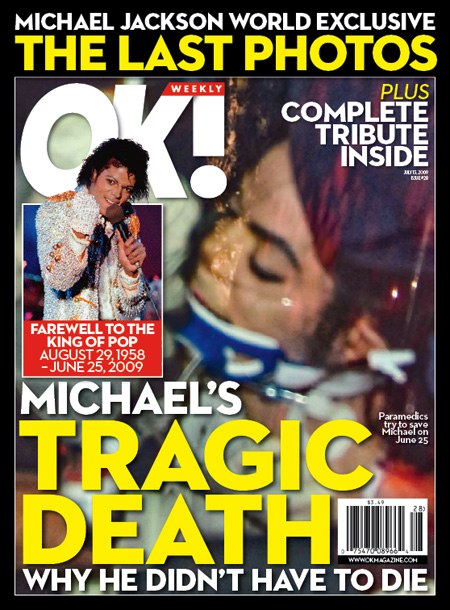 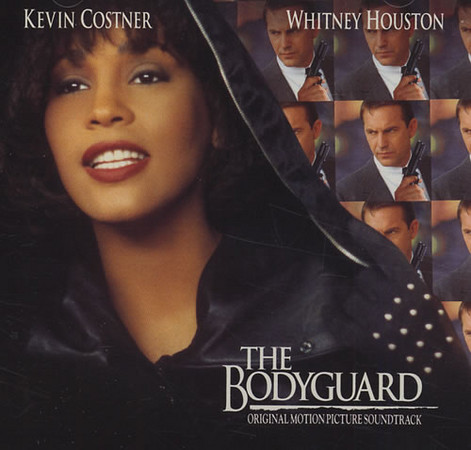 ？
現代人趕走黑夜的兩個『火把』：
自己的：
享樂、金錢、工作、毒品、膚淺、Game、、、。
 *將自己燒盡而不自知。
上帝的：
 黑暗也不能遮蔽我，使你不見，黑夜卻如白晝發亮。
  黑暗和光明，在你看都是一樣。(詩139：12） 
   *全心依靠上帝，讓祂為你點燈。
為何有黑夜（患難）
？
生命的改變
真正認識神
經歷神的安慰
為患難感謝神？
至暫至輕的苦楚？
極重無比永恆的榮耀？
患難中的安慰
一、安慰的源頭：
         發慈悲的的父親、賜各樣安慰的神   v3
二、神賜安慰的目的
1.賜我們能力去安慰別人
我們在一切患難中，他就安慰我們，
叫我們能用神所賜的安慰去安慰那遭各樣患難的人。』（v4)
他自己既然被試探而受苦，就能搭救被試探的人。希伯來書二18：
『在愛的事奉中，只有受傷的士兵
    才能服事。』 Thornton Wilder
二、神賜安慰的目的
2.得著神的安慰與拯救
『我們受患難呢，是為叫你們得安慰、得拯救』v.6
神啊，你曾試驗我們，熬煉我們，如熬煉銀子一樣。 你使我們進入網羅，把重擔放在我們的身上。 你使人坐車軋我們的頭；我們經過水火，你卻使我們到豐富之地。詩六十六10-12
三、多受苦楚，多得安慰（v.5)
『我們既多受基督的苦楚，就靠基督
    多得安 慰。』v.5
基督的苦楚:
被壓太重、力不能勝、絕了指望、斷定必死…v8
基督的安慰：
不靠自己，只靠叫死人復活的神  v9
經歷心碎的優勢：
知道無法倚靠自己，只能謙卑順服。
我們不完美，然而完美的天父卻也有讓祂傷心的孩子………….
四、同受苦楚、同得安慰(v.7)
『你們以祈禱幫助我們，好叫多人為我們謝恩，
     就是為我們因許多人所得的恩。』v11
『於是彼得被囚在監裡；
     教會卻為他切切的禱告神。』徒十二5
五：如何得著安慰？
1.誠實面對軟弱：

『本乎恩』：
誠實面對生命中所有的細節，包括黑暗面與光明面。』
Thomas Merton:
『聖徒不是指一個好人，而是體驗上帝善良的人。』
    We are not good , but we know God is good!
2.以基督的心為心:成為忠誠的守望者
Michael Ford：
『在最後的那一日，上帝不是看我們有什麼職位？
也不看我們文憑，更不會看我們有何勳章，
而是看我們身上有多少”傷疤”。』
『當天父的屋子，
充滿了天父的愛時，浪子們就會回家。』
李家同『故事六十八』：小燈教堂的一幅畫：
小孩：『耶穌，你升天了，
              那我們小孩由誰來看顧？』
耶穌回答：『當你在山中迷路時，
                      請回頭望著山下。』
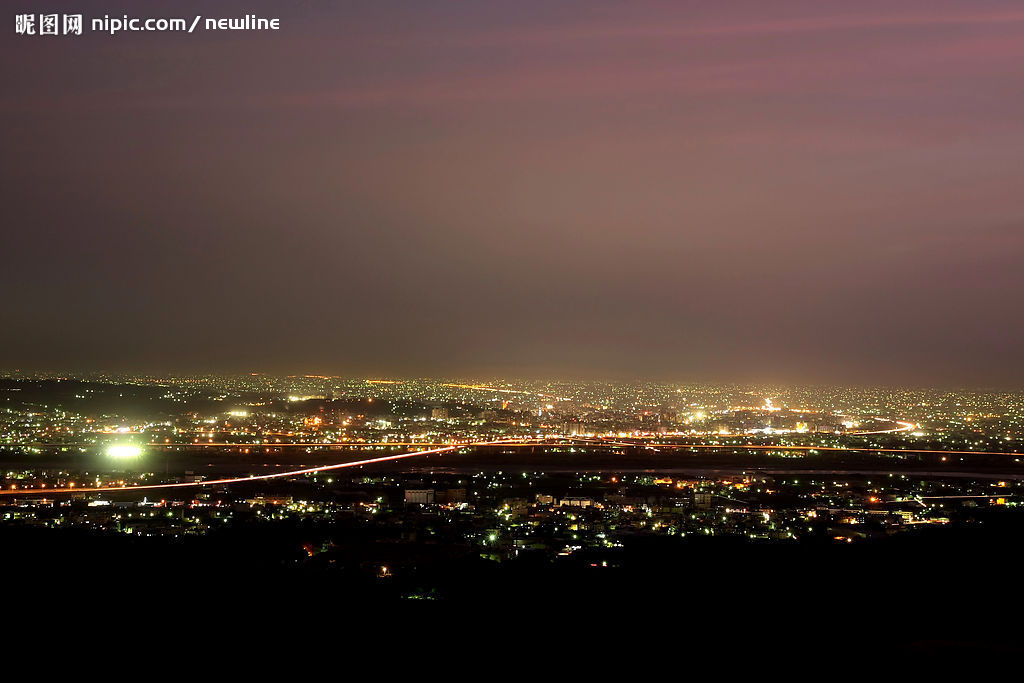 『永遠不要停止禱告、永遠不要放棄，
    永遠為他們留下一盞燈。』
神賜下安慰不是要我們享受安慰
乃是要我們去安慰別人
但願南灣華人基督教會的弟兄姊妹，
都能成為『安慰的使者』
成為在黑暗中『點燈的人』